Подпрограммы  на языке  Pascal
Подпрограммы используют при создании больших программ, в которых содержатся повторяющиеся группы операторов. Повторяющиеся операторы оформляют в виде самостоятельной программы и называют её подпрограммой. Каждая подпрограмма  имеет имя, дающее возможность к ней обращаться  в соответствующих местах программы.
 Подпрограмма – это программа внутри большой головной программы, имеет такую же структуру, что и программа
Информация между основной программой и подпрограммой передаётся глобальными параметрами, действующими в любой части программы. Глобальные параметры описываются в основной программе.
Внутри подпрограммы используют локальные параметры – их имена и значения описываются и действуют в пределах данной подпрограммы и недоступны вызывающей программе. 
Локальные переменные являются формальными, они лишь резервируют место для фактических. При вызове процедуры формальные параметры заменяются фактическими
В Паскале имеется два вида подпрограмм: процедуры и функции. 
Их структура похожа на структуру основной программы.
Описание процедуры
Procedure  <имя> [ (Список формальных параметров)];
[Описательная часть]
Label ;
Const;
Type;
Var;
Begin



End;
Тело процедуры
Количество и типы формальных и фактических параметров должны совпадать. Фактические параметры указываются в скобках при вызове процедуры. Они заменяют формальные параметры при выполнении программы
В основной программе процедура вызывается тоже с указанием параметров:
<ИМЯ>  (Список параметров);
Например, 
Ploshad3 (AB, BC, AC, S);
Пример:
Вычислить площадь выпуклого четырёхугольника, заданного длинами 4-х сторон и диагональю
По формуле Герона можно вычислить площадь треугольника
B
S1
A
S2
C
D
Program  geron;
uses CRT;
var AB, BC, CD, DA, AC, S1, S2: real;
Procedure Ploshad3(var a,  b,  c, s  :real);
   var p:real;
     begin
       p:=(a+b+c)/2;
       s:=sqrt(p*(p-a)*(p-b)*(p-c));
     end;
begin
Clrscr;
 Writeln('Задайте стороны 4-угольника ABCD и его диагональ AC');
 readln (AB, BC, CD, DA, AC);

  Ploshad3(AB , BC , AC , S1);

  Ploshad3(DA,  AC,  CD,  S2);

  Writeln ('Площадь ABCD= ', S1+S2:8:2);
  readln;
  end.
Формальные параметры
Фактические параметры
Описание функции
Function  <имя> [ (Список формальных параметров)]: тип;
[Описательная часть]
Label ;
Const;
Type;
Var;
Begin






End;
Тело функции, в которой обязательно должно быть присваивание
Имя_ функции_:= значение
Обращение к функции производится по имени функции с указанием фактических параметров
Составить программу, подсчитывающую число сочетаний без повторений из n элементов по к
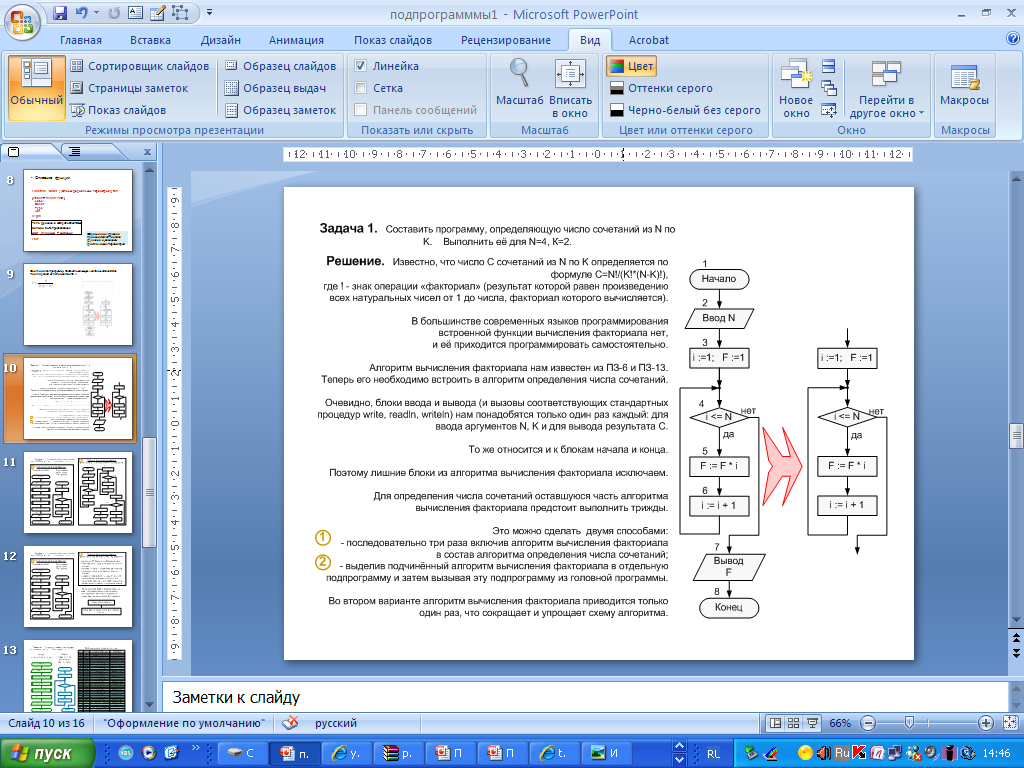 Известно, что число сочетаний  из n элементов по к вычисляется по формуле
Алгоритм вычисления факториала
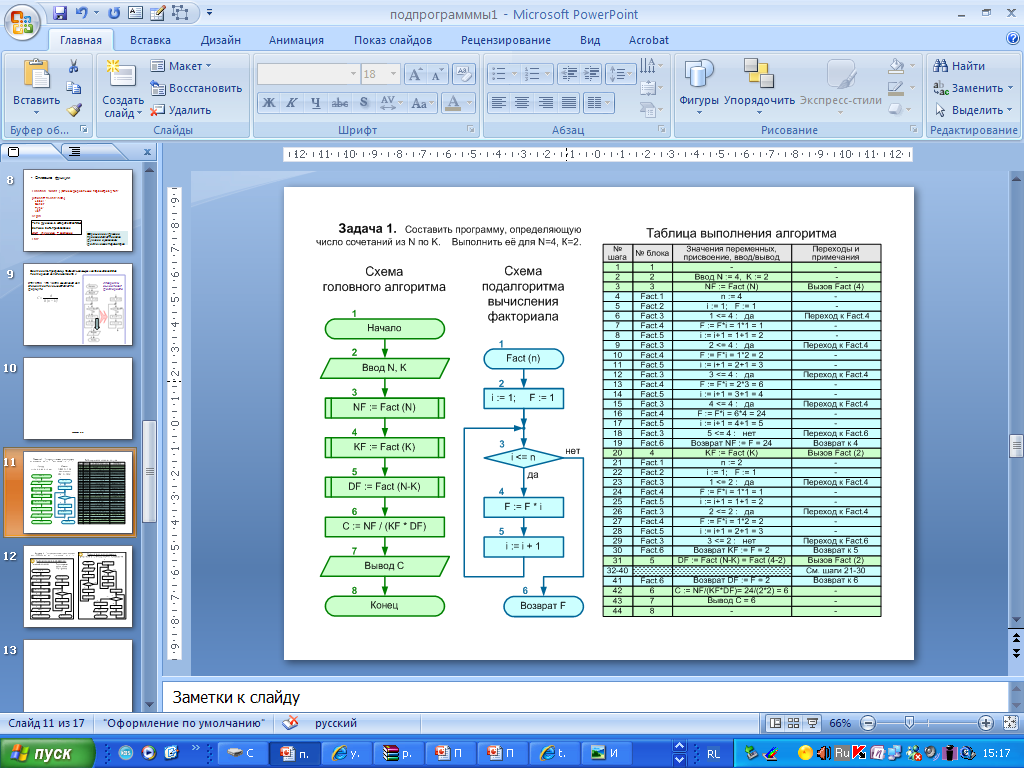 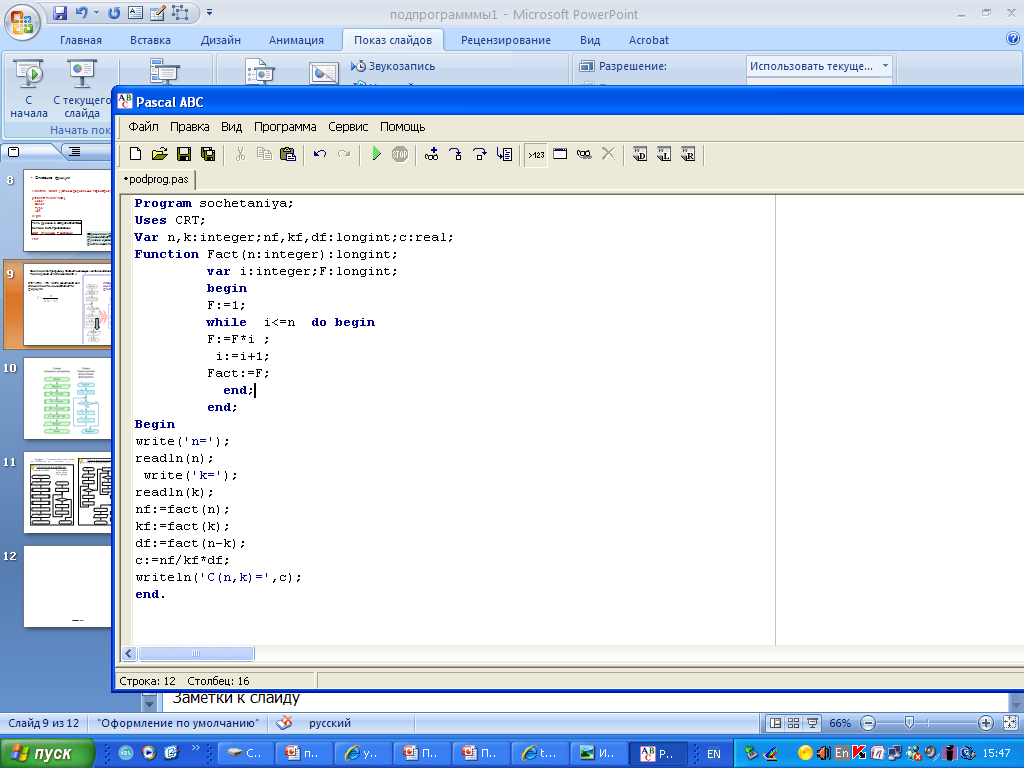